کار با کامپیوتر و اینترنت ،آشنایی با نرم افزارهای نظام شبکه
آشنایی مقدماتی با نرم افزار Excel 2016
مشخصات سند
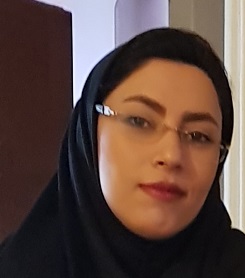 مشخصات مدرس
تصویر پرسنلی مدرس:


نام ونام خانوادگی مدرس: سمانه وهاب زاده
مدرک تحصیلی:کارشناس پرستاری
موقعیت اشتغال سازمانی مدرس: مدیر مرکز آموزش بهورزی شهرستان سوادکوه ، دانشگاه علوم پزشکی مازندران
مشخصات بسته آموزشی
حیطه درس: 
کار با کامپیوتر و اینترنت ، آشنایی با نرم افزارهای نظام شبکه
تاریخ آخرین بازنگری: 15 اردیبهشت 1399
نوبت تهیه : 1
نام فایل:co-Ashnayi-ba-narmafzar-Excel5-6-Edi1
اهداف آموزشی
انتظار می رود فراگیر پس از مطالعه این فصل بتواند:
با روش ذخیره کردن فایل اکسل آشنا شود و به درستی انجام دهد .
استفاده از دستور Save as برای ایجاد یک فایل کپی از فایل را فرا گیرد و به درستی اجرا کند.
با گرفتن خروجی از فایل اکسل در فرمت PDF آشنا شود و به درستی انجام دهد .
نحوه چاپ فایل در اکسل را فرا گیرد و به درستی انجام دهد .
فهرست عناوین آموزشی
ذخیره کاربرگ 
روش ذخیره کردن فایل اکسل 
استفاده از دستور Save as برای ایجاد یک فایل کپی از فایل
گرفتن خروجی از فایل اکسل در فرمت PDF
آموزش پرینت گرفتن در اکسل
آشنایی با نحوه چاپ فایل در اکسل
 نحوه چاپ هدر فرم به صورت تکرار در همه صفحات
مقدمه
نرم افزار Excel یک برنامه صفحه گسترده است. صفحه گسترده به برنامه هایی گفته می شود که اطلاعات متنی و عددی را در قالب جدول نگهداری می کنند. ساختار جدولی صفحات این گونه برنامه ها، کاربران را قادر می سازد تا با استفاده از فرمول، بین اطلاعات در آنها ارتباط برقرار کنند. به فایل هایی که به این صورت در نرم افزار ایجاد می شوند  Workbook یا کارپوشه گفته می شود.
نرم افزارهای صفحه گسترده این امکان را فراهم می نمایند که داده ها را بصورت سطر و ستون وارد نمائید. بعد از وارد کردن داده ها عملیاتی نظیر محاسبات، مرتب سازی و فیلتر نمودن را روی آنها انجام داده، همچنین میتوان این داده ها را چاپ کرده و نمودارهایی بر اساس آنها ایجاد کرد.
مقدمه
در این دوره آموزشی ابتدا با اکسل و کاربردهای این نرم افزار آشنا میشویم و سپس به یادگیری بخش های مختلف اکسل می پردازیم. روش ایجاد فایل های اکسل و تغییرات ظاهر فایل های اکسل را فرا می گیریم و همچنین روش ذخیره فایل های اکسل به صورت Template  را می آموزیم. در این دوره آموزشی تنظیمات سطرها و ستون ها و تنظیمات شیت ها را نیز یاد می گیریم.
فصل پنجم
ذخیره کاربرگ ها
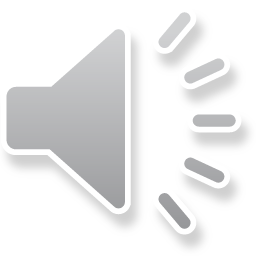 روش Save  یا ذخیره کردن فایل اکسل
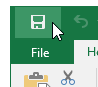 در نوار ابزار دسترسی سریع Quick Access Toolbar  دکمه  Save را پیدا کنید و روی آن کلیک کنید.

اگر فایل اکسل را تازه ایجاد کرده باشید و اولین باری است که آن را ذخیره می کنید پنجرهSave As  در قسمت Backstage view  نمای پشت صحنه اکسل ظاهر خواهد شد.
حالا باید مسیر ذخیره سازی را تعیین نمایید و همچنین یک نام به فایل مربوطه اختصاص بدهید. برای ذخیره کردن فایل در هارد دیسک کامپیوترتان می توانید گزینه هایThis PC  و یا Browse  را انتخاب نمایید.
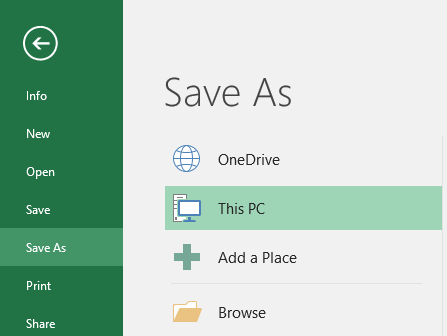 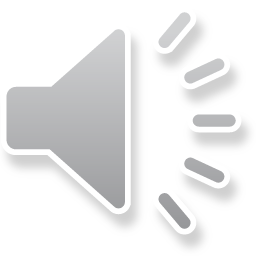 روش Save  یا ذخیره کردن فایل اکسل
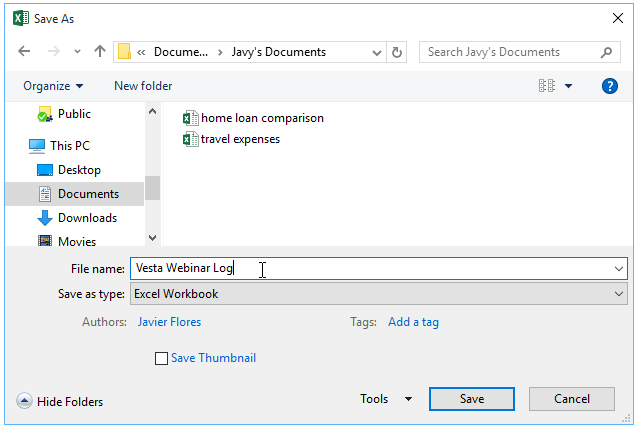 پنجره  Save As نمایان می شود و در آنجا می توانید مسیر و نام را تعیین نمایید.
نام فایل اکسل را وارد کرده و سپس دکمه Save  را کلیک کنید.

فایل اکسل شما هم اکنون ذخیره شده است. بعد از این برای ذخیره کردن تغییرات جدید کافی است تا دکمهSave  را کلیک نمایید و تغـییرات در همان فایل ذخیـره می گردند.
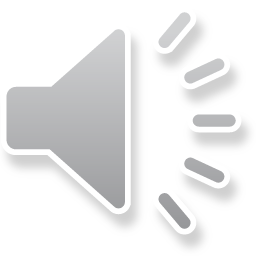 استفاده از دستور  Save As برای ایجاد یک کپی از فایل
اگر می خواهید از فایل اکسل تان یک نسخه دیگر بصورت کپی تهیه کنید می توانید از دستور Save As  استفاده کنید. بعنوان مثـال اگر یک فایل با نامFile”1”  داشته باشـید می توانید آن را با نامFile”1”  ذخیره کنید. با تهیه این کپی جدید شما علاوه بر حفظ فایل اصلی قبلی امکان این را دارید تا روی فایل جدید تغییرات مدنظرتان را اعمال نمایید.
برای انجام این کار ابتدا بر روی تبFile  کلیک کنید و سپـس گزینهSave As  را انتخاب نمایید. درست مشابه بار اولـی که یک فایل را ذخیـره مـی کنید یک پنجـره ظاهـر می شود و از شما مسیر و نام فایل را درخواست می کند.
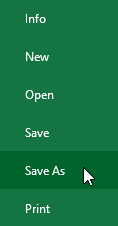 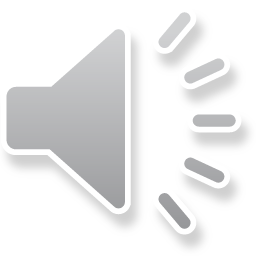 گرفتن خروجی از فایل اکسل در فرمت PDF
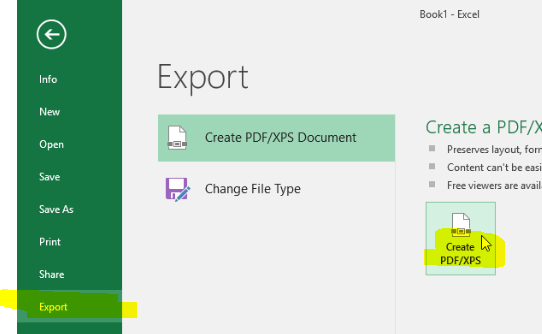 1- بر روی تب File  کلیک کنید تا قسمت Backstage view  نمایان شود.
2- ابتدا بر روی Export  و سپس بر روی Create PDF/XPS  کلیک کنید.
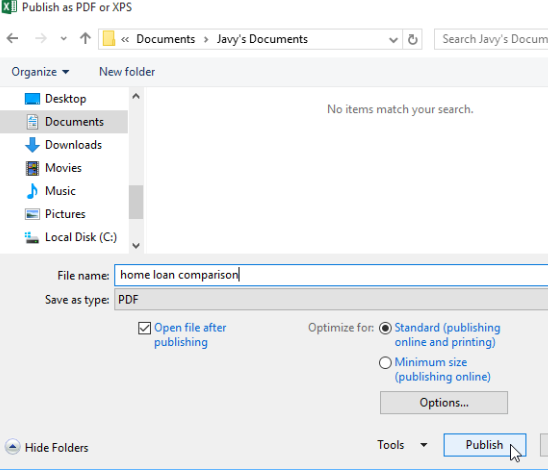 3- پنجره Save As  نمایان می شود. مسیر ذخیره سازی را تعیین نموده و سپس نامی را برای فایل انتخاب کنید. در پایان بر روی دکمه Publish  کلیک کنید.
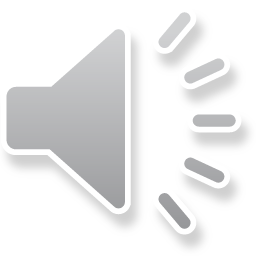 فصل ششم
آموزش پرینت گرفتن در Excel
آشنایی با نحوه چاپ فایل در اکسل
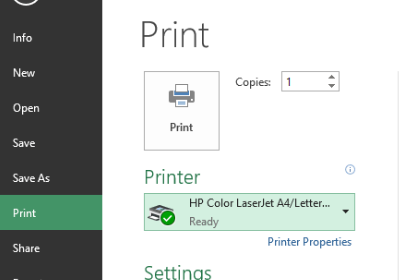 1- برای انجام اینکار میتونیم از منوی File روی گزینه Print  کلیک کنیم یا از کلید ترکیبی CTRL+P  استفاده کنیم. با اینکار بخش پرینت اکسل مثل تصویر زیر باز میشه. در ادامه با هم تنظیمات مختلف این بخش را مرور می کنیم.

2.مشخص کردن تعداد نسخه های مورد نیاز:

3.انتخاب پرینتر:
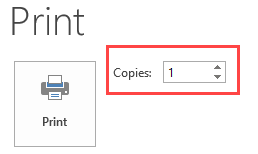 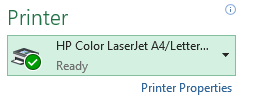 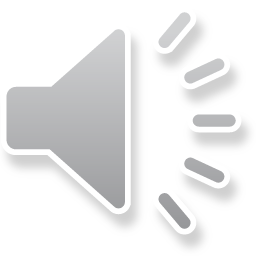 آشنایی با نحوه چاپ فایل در اکسل
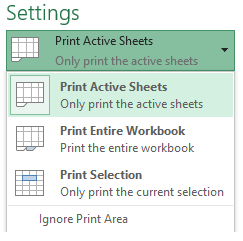 4. تعیین اینکه چه چیزی باید چاپ بشود.
در این قسمت سه گزینه به شرح زیر داریم:
Print Active Sheets : این گزینه تمام اطلاعات شیتی رو که انتخاب کردید و در حال حاضر فعال هست چاپ خواهد کرد.
Print Entire Workbook : این گزینه تمام شیت های یک ورکبوک رو چاپ میکند. پس در استفاده از آن دقت کنید.
 :Print Selectionبا انتخاب این گزینه فقط قسمتی از ورکشیت را که قبلاً انتخاب کردیم چاپ خواهد شد. یادتان باشد که برای اینکار باید قبلاً آن محدوده را با ماوس انتخاب کرده باشیم.
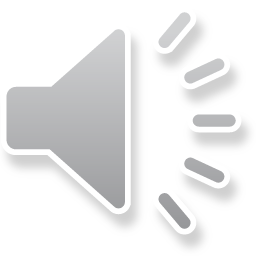 آشنایی با نحوه چاپ فایل در اکسل
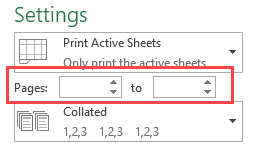 5. انتخاب صفحات مدنظر برای چاپ:

مثلاً اگر بخواید صفحات 1 تا 3 شیتتان را پرینت کنید کافیست تنظیمات این بخش را به شکل زیر دربیارید:

6.ترتیب چاپ صفحات:
Collated : در صورتی که این گزینه را انتخاب کنید ابتدا تمام صفحات نسخه اول چاپ می شود و بعد چاپ نسخه دوم شروع میشه. به عبارتی ترتیب چاپ صفحات 1،2،3،4،1،2،3،4 خواهد بود.
Uncollated  : در صورتی که این گزینه را انتخاب کنید ابتدا صفحه اول تمای نسخه ها چاپ می شود و بعد چاپ صفحه دوم برای تمام نسخه ها شروع میشه و … . به عبارتی ترتیب چاپ صفحات 1،1،2،2،3،3،4،4 خواهد بود.
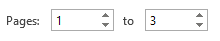 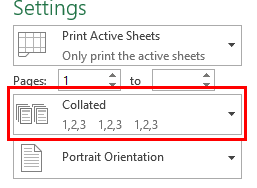 آشنایی با نحوه چاپ فایل در اکسل
Portrait Orientation : در این حالت جهت کاغذ عمودی خواهد بود.
Landscape Orientation : در این حالت جهت کاغذ افقی خواهد بود.
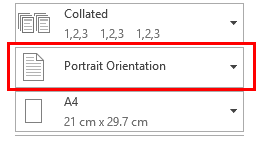 7. تعیین جهت کاغذ:


8. انتخاب سایز کاغذ:



9. کلیک روی دکمه پرینت:
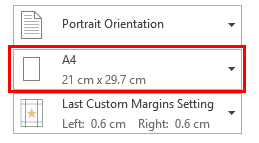 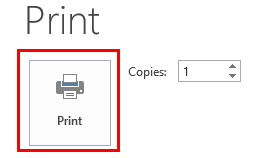 نحوه چاپ هدر فرم به صورت تکرار در همه صفحات
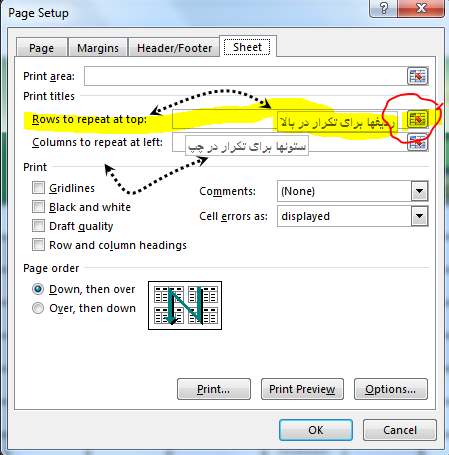 در صورتی که قصد چاپ و تکرار عنوان جدول ( مثلا با عنوان نام و نام خانوادگی و سن  و شماره تماس) داشته باشیم به طوری که در همه صفحات تکرار شوند از منوی Page layout بخش Page setup  و دستور Print Titles را کلیک می کنیم. بعد از باز شدن پنجره توسط گزینه Rows to Repeat at Top محدوده ردیفی که میخواهیم در همه صفحات چاپ شود را انتخاب می کنیم.
برای اینکه ردیف سرستون ها در همه صفحه چاپ بشود باید در این قسمت اون ردیف رو انتخاب کنیم و OK می کنیم .
در نهایت با چک کردن تنظیمات در Print Preview و تعیین تعداد Copy، گزینه Print  را می زنیم.
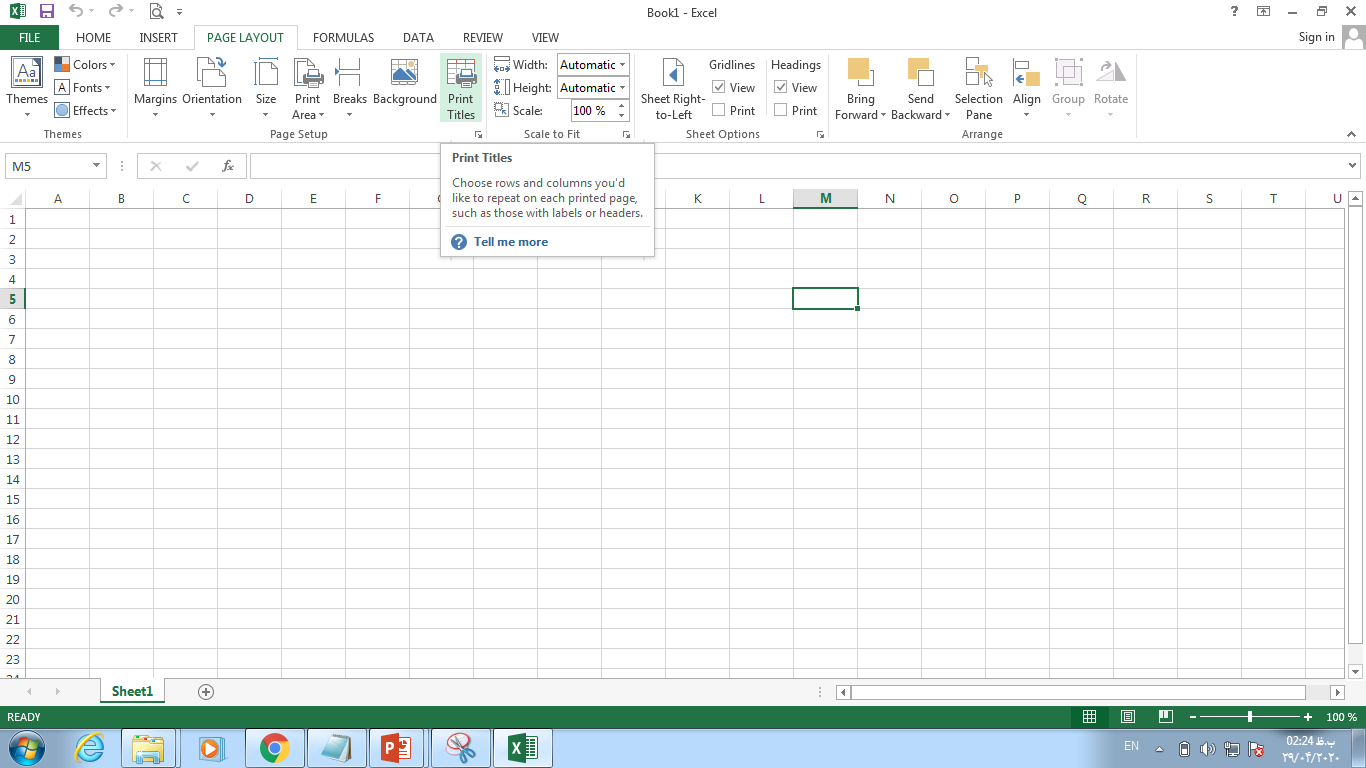 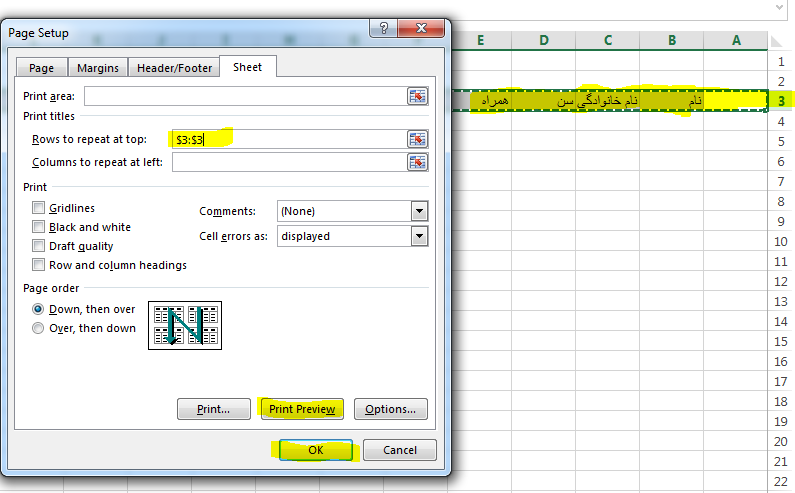 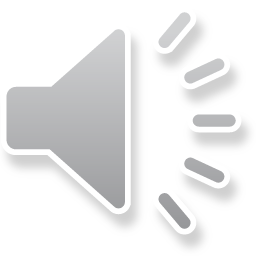 نتیجه گیری
در این فایل آموزشی مباحثی در رابطه با چگونگی ذخیره کردن با پسوندهای مختلف و کپی اسناد و همچنین روش های پرینت گرفتن و تنظیمات مربوط به آن مباحثی ارائه شد که کاربر قادر خواهند بود پس از اتمام این دوره نسبت به ذخیره اسناد و بکارگیری اسناد بصورت فایل های PDF و همچنین پرینت گرفتن اسناد و گزارشات خود اقدام کند.
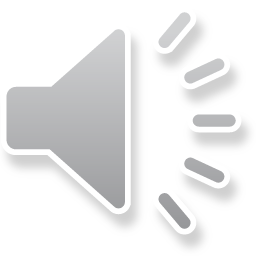 پرسش و تمرین
ابتدا یک فایل اکسل ایجاد کرده و تا 18ردیف متن به دلخواه تایپ و آن را به نام file1 ذخیره کنید .
یک نسخه از همان فایل را در درایو D خود با نام file2 ذخیره کنید.
از فایل ایجاد شده بالا یک نسخه پرینت بگیرید .
فهرست منابع
حیدری ، س. کتاب ICDL گواهینامه بین المللی کاربری کامپیوتر سطح یک ، تهران، موسسه فرهنگی هنری دیباگران تهران ، ۱۳98
موسوی ، ع.  کتاب ICDL  سطح یک ، تهران ، انتشارات صفار، ۱۳98
سبزعلی گل ، م . کتاب ICDL  سطح دو ، تهران ، انتشارات صفار، ۱۳98
وب سایت خوش آموز www.khoshamoz.ir
لطفا نظرات و پیشنهادات خود پیرامون این بسته آموزشی را به آدرس زیر ارسال نمایید.

دانشگاه علوم پزشکی و خدمات بهداشتی درمانی استان مازندران ، معاونت بهداشتی
یا
پست الکترونیک shbsav@gmail.com